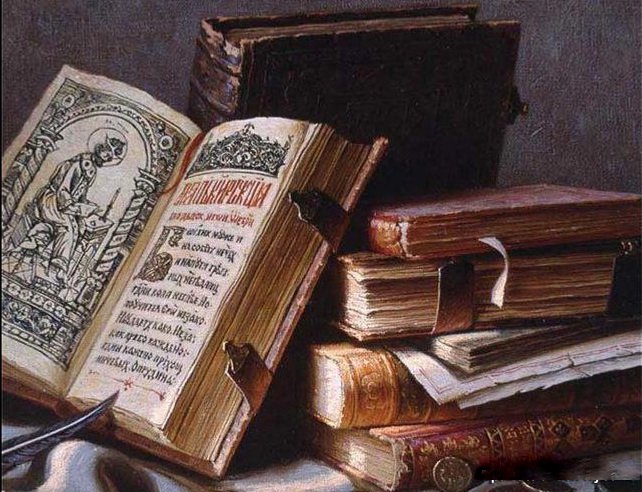 День славянской письменности
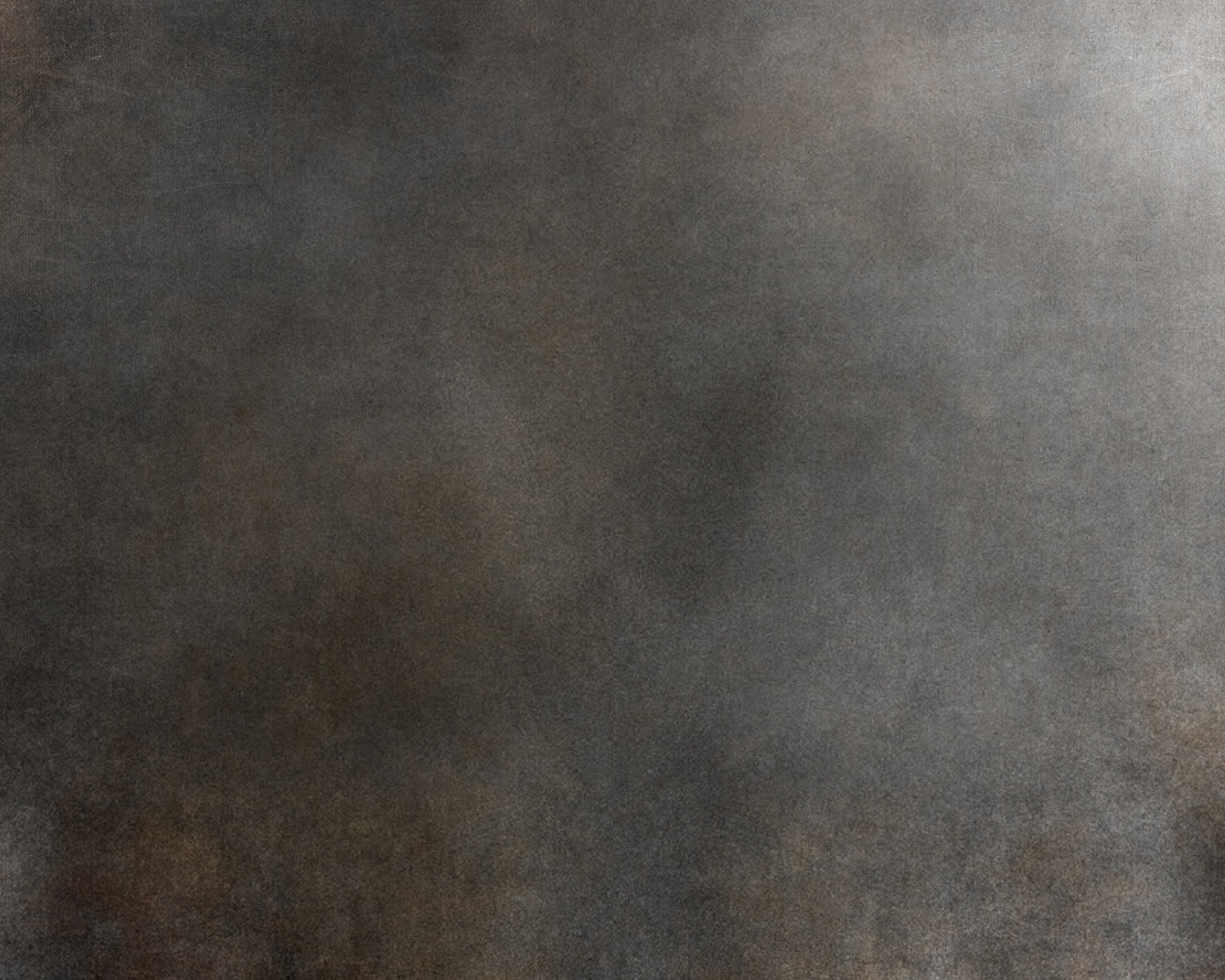 Наскальные рисунки
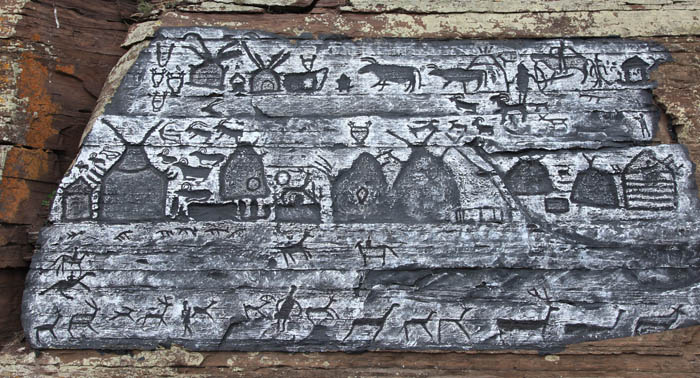 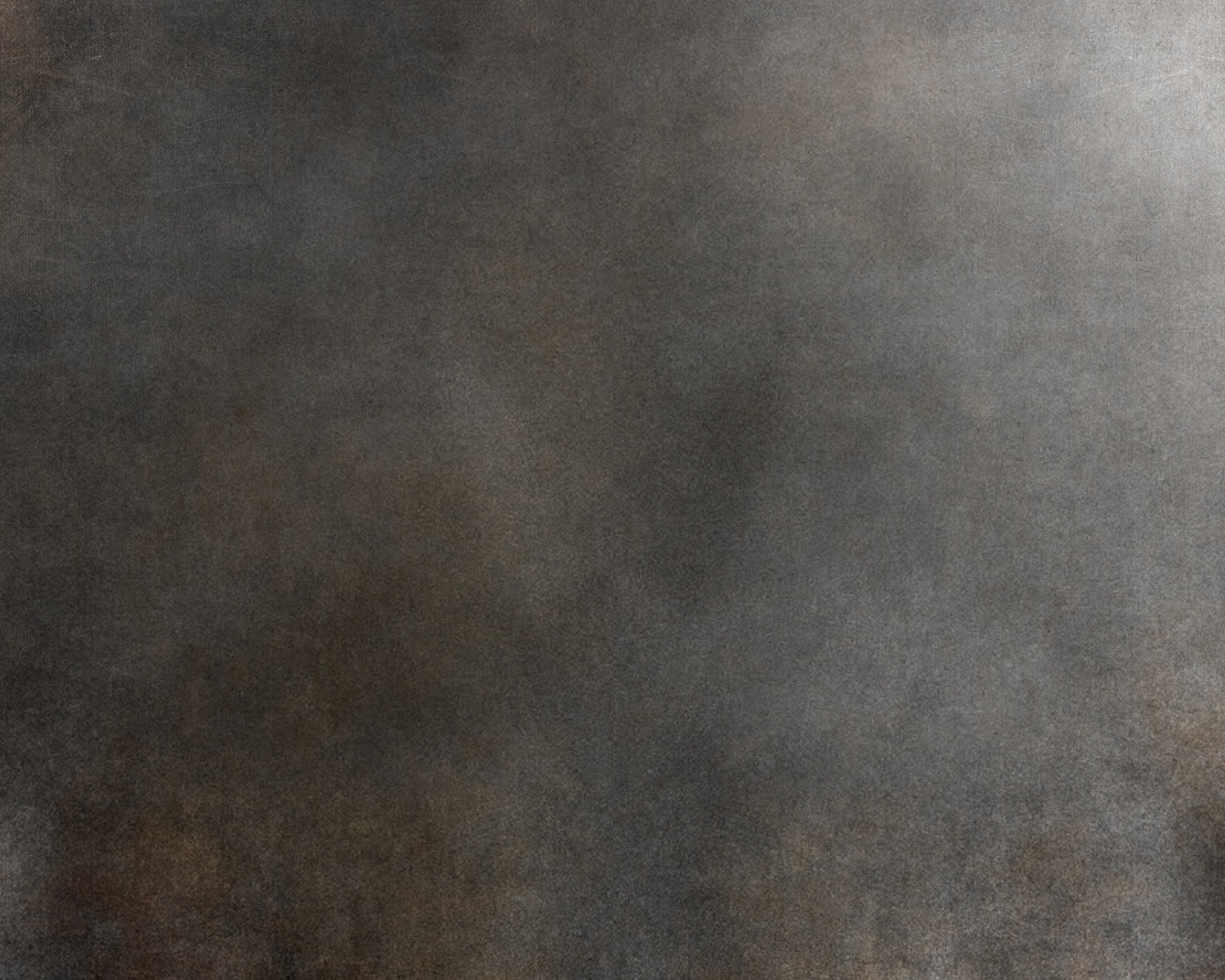 Наскальные рисунки
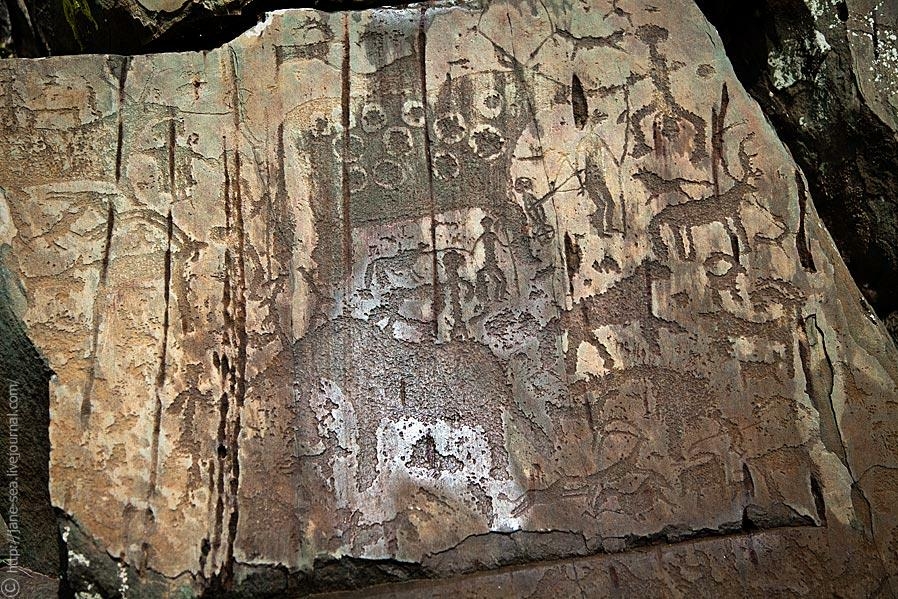 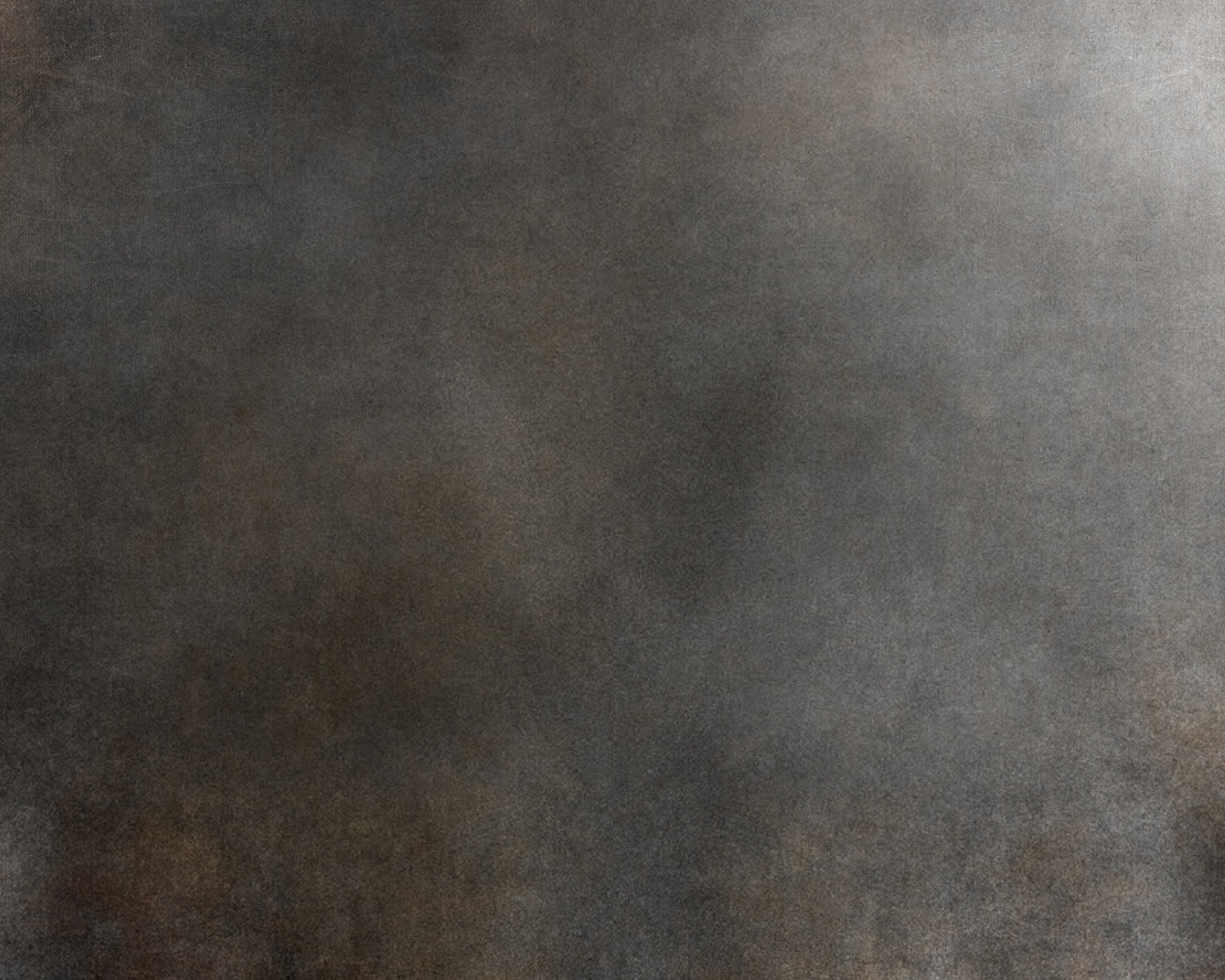 Наскальные символы(буквы)
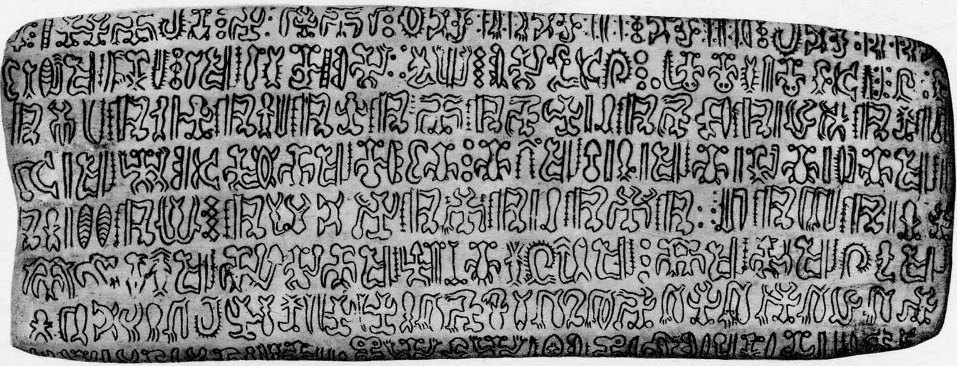 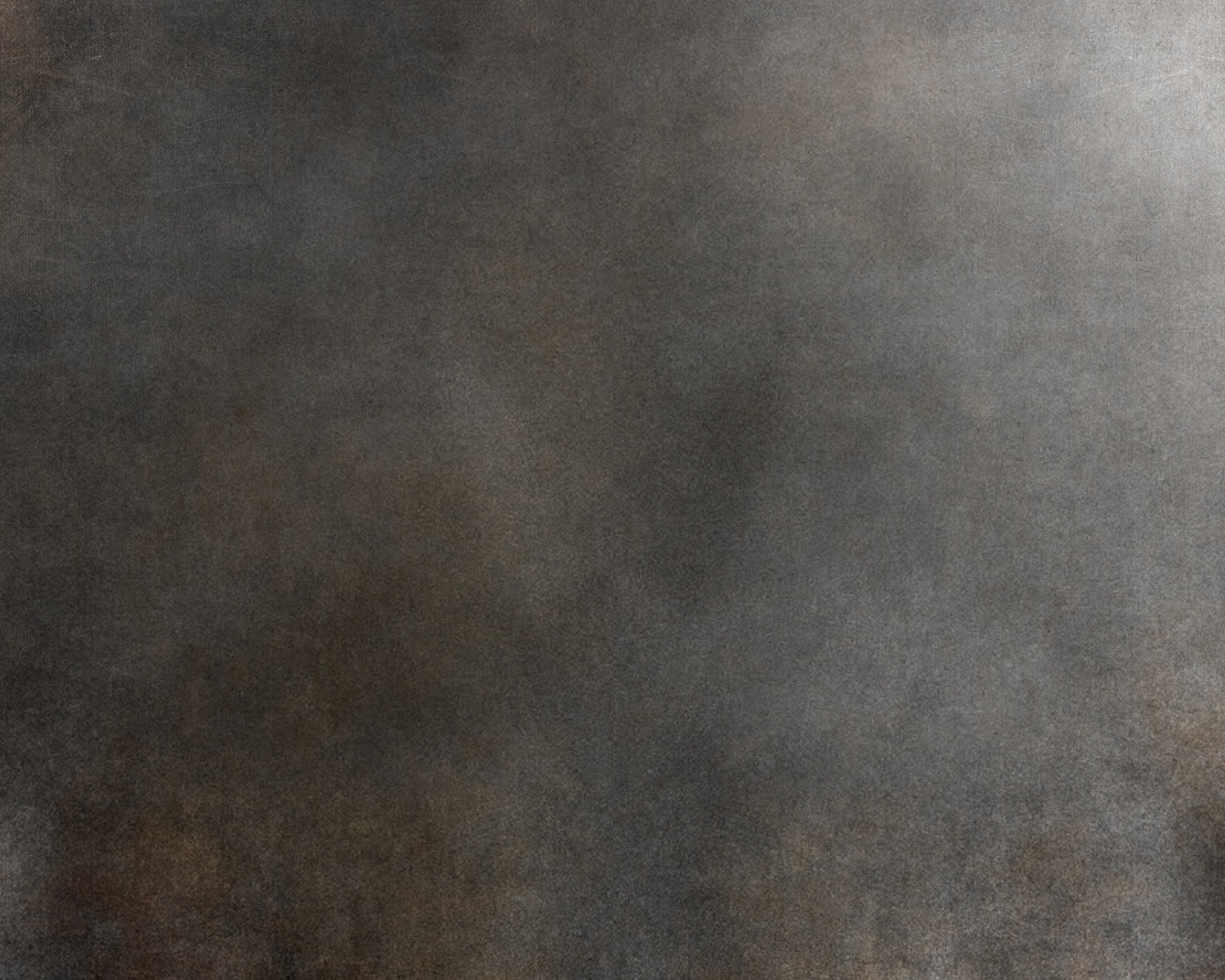 Кирилл и Мефодий
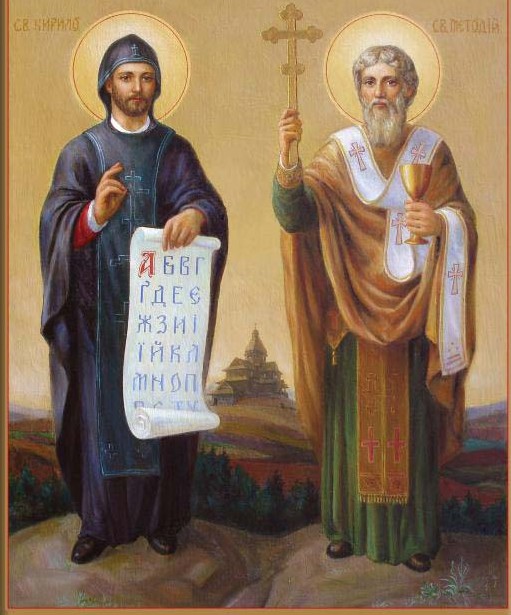 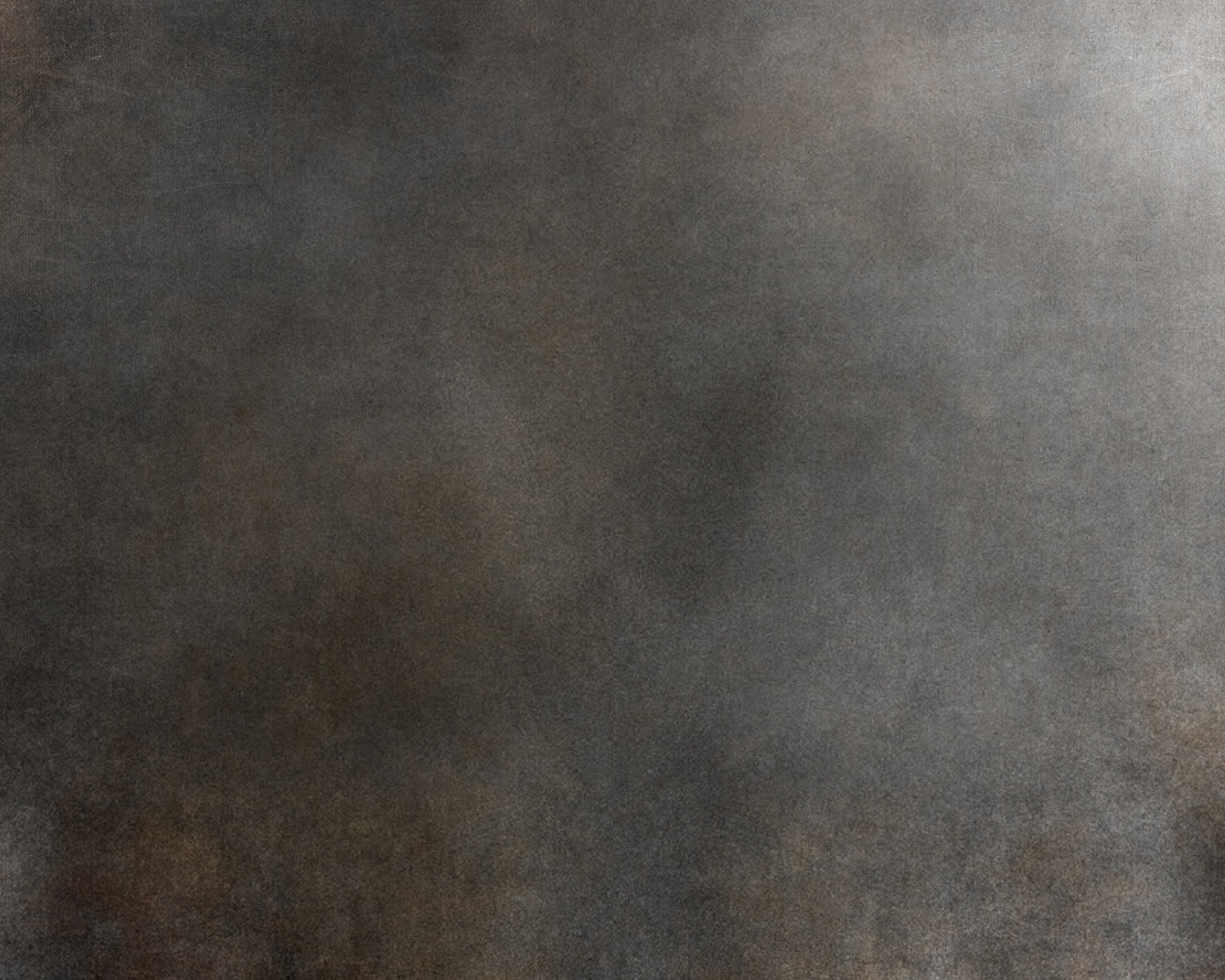 Кирилица и Глаголица
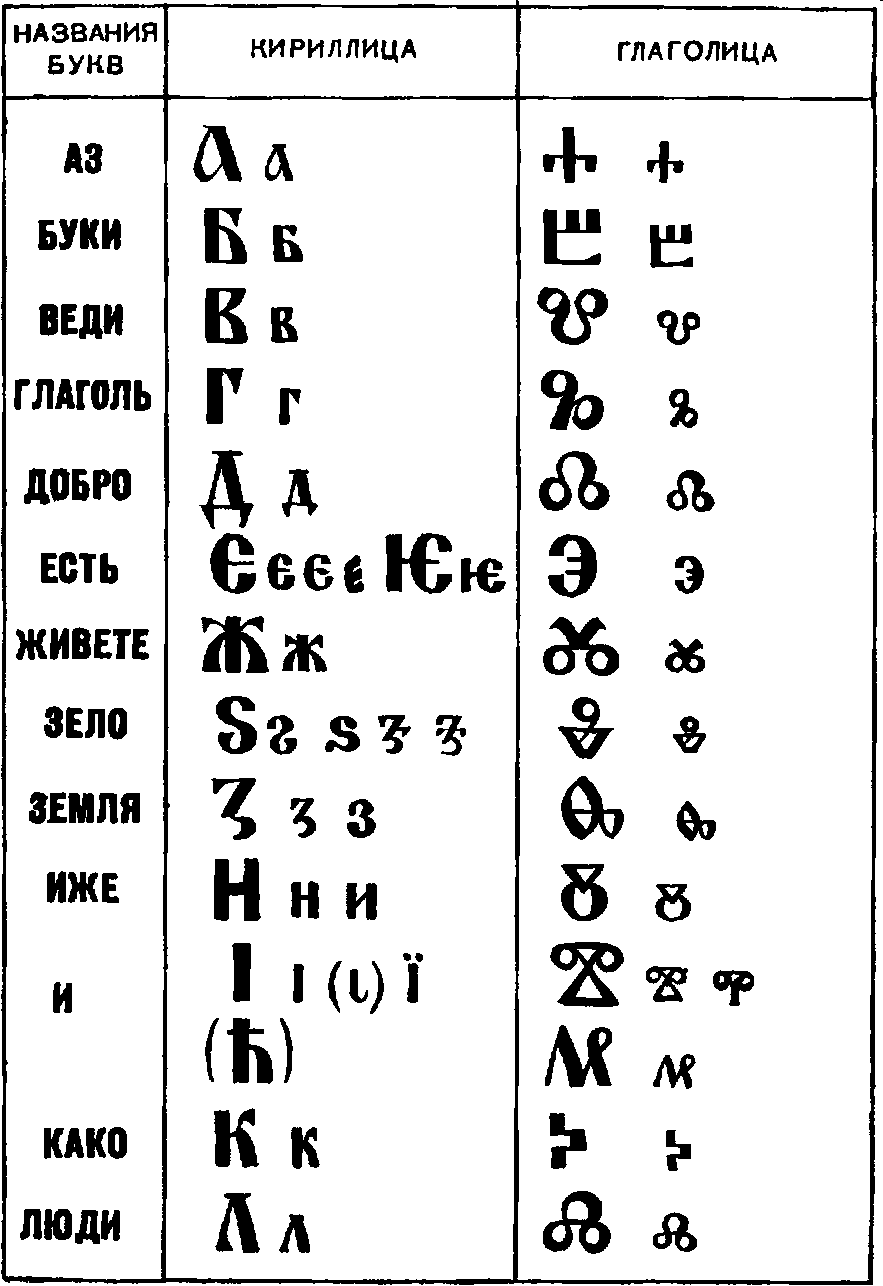 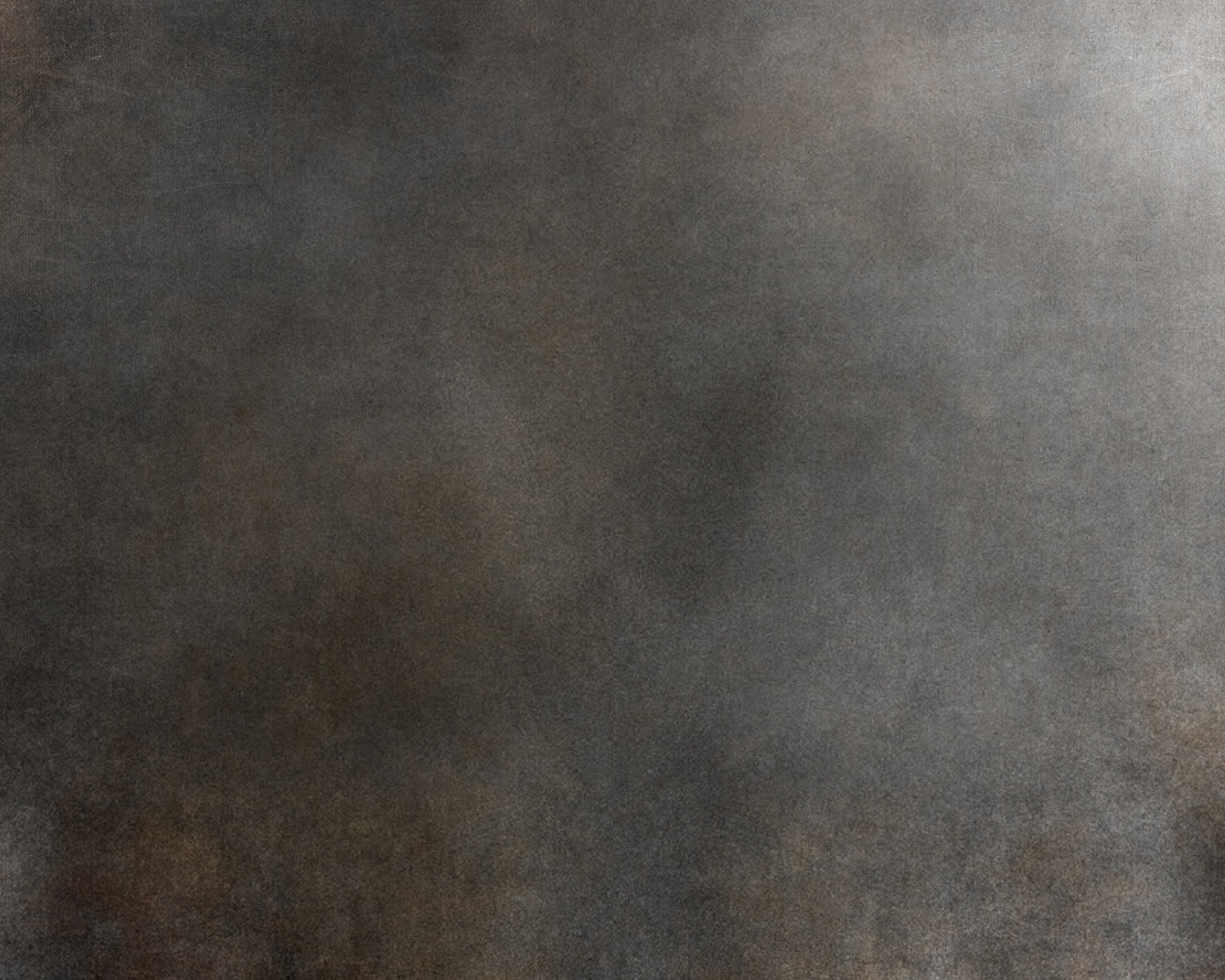 Кирилица и Глаголица
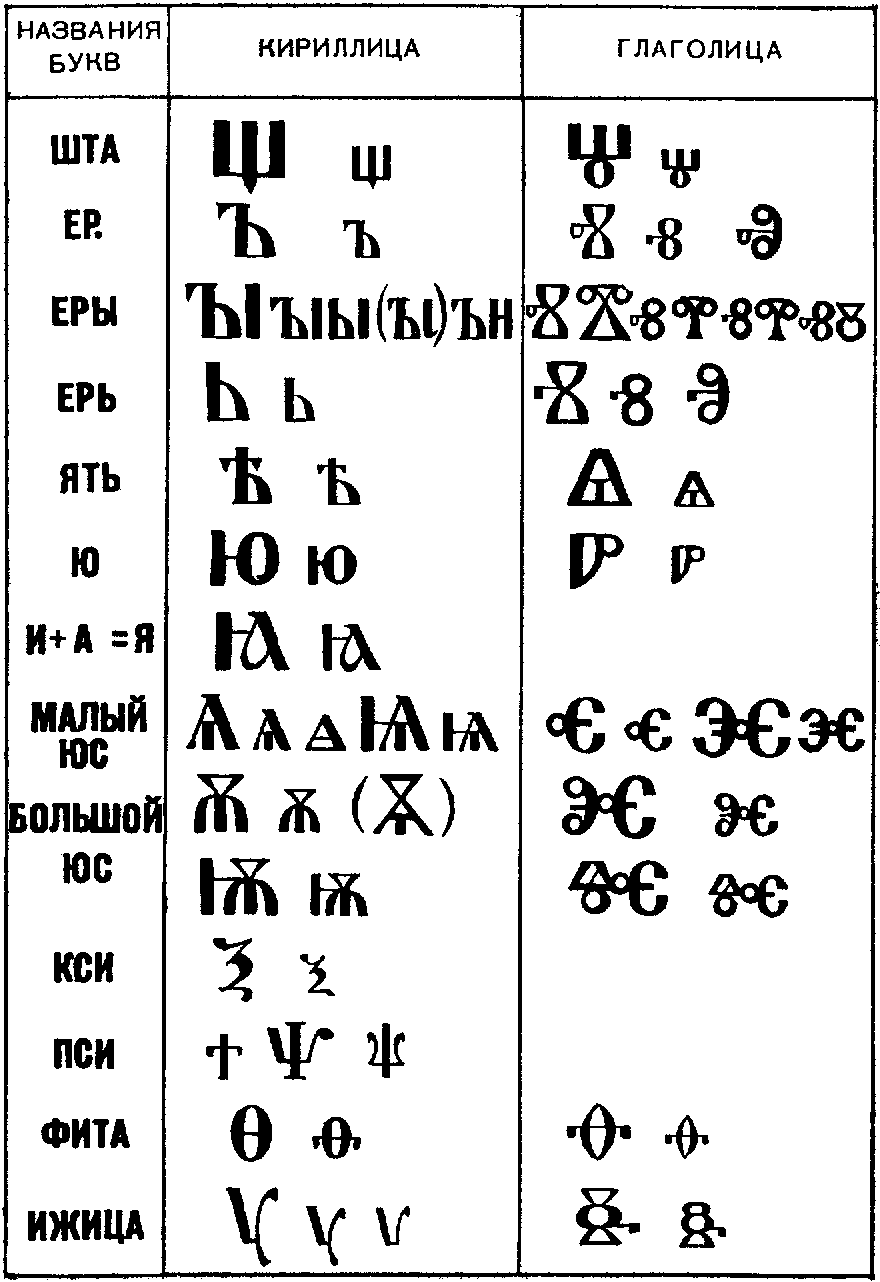 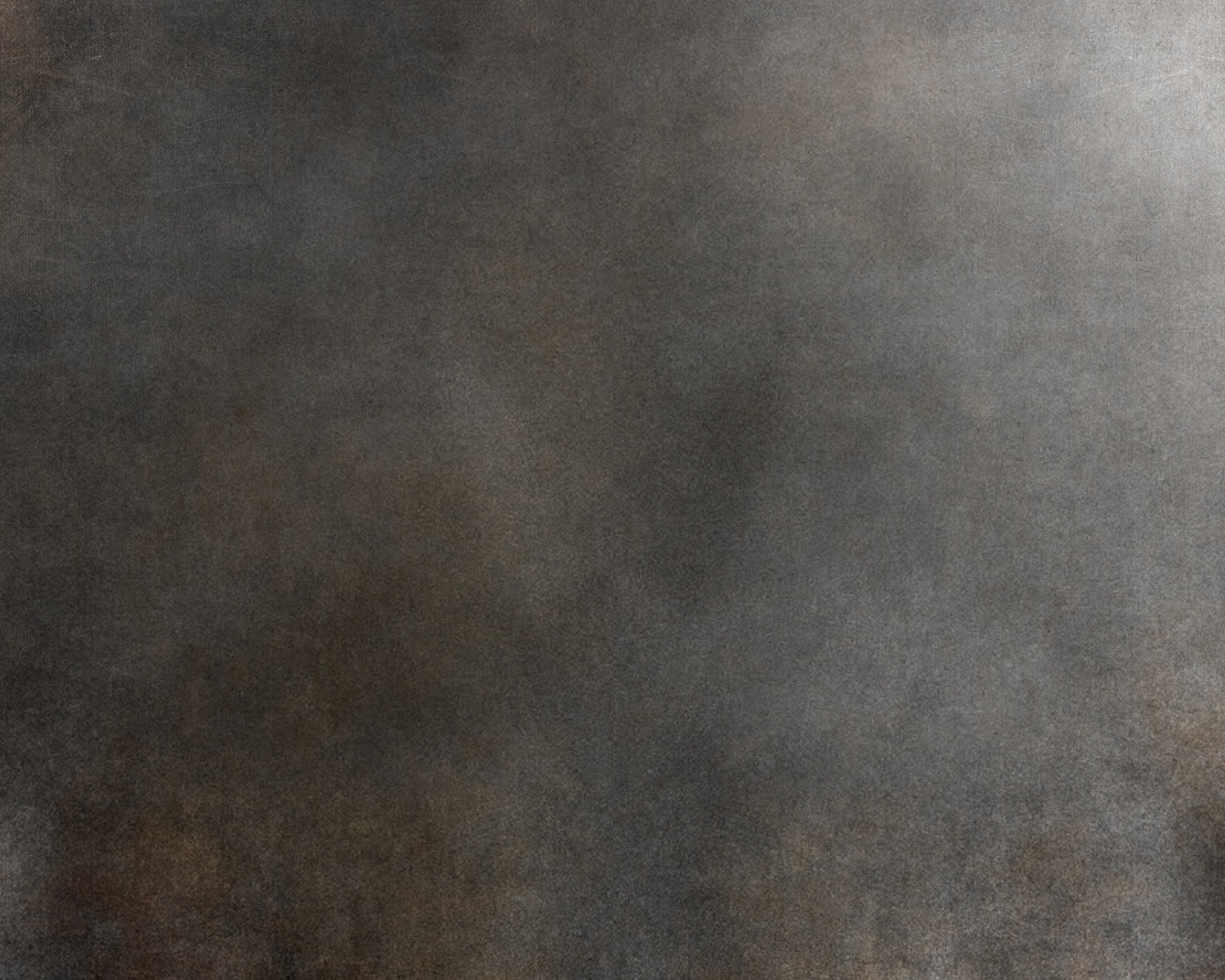 Первые книги
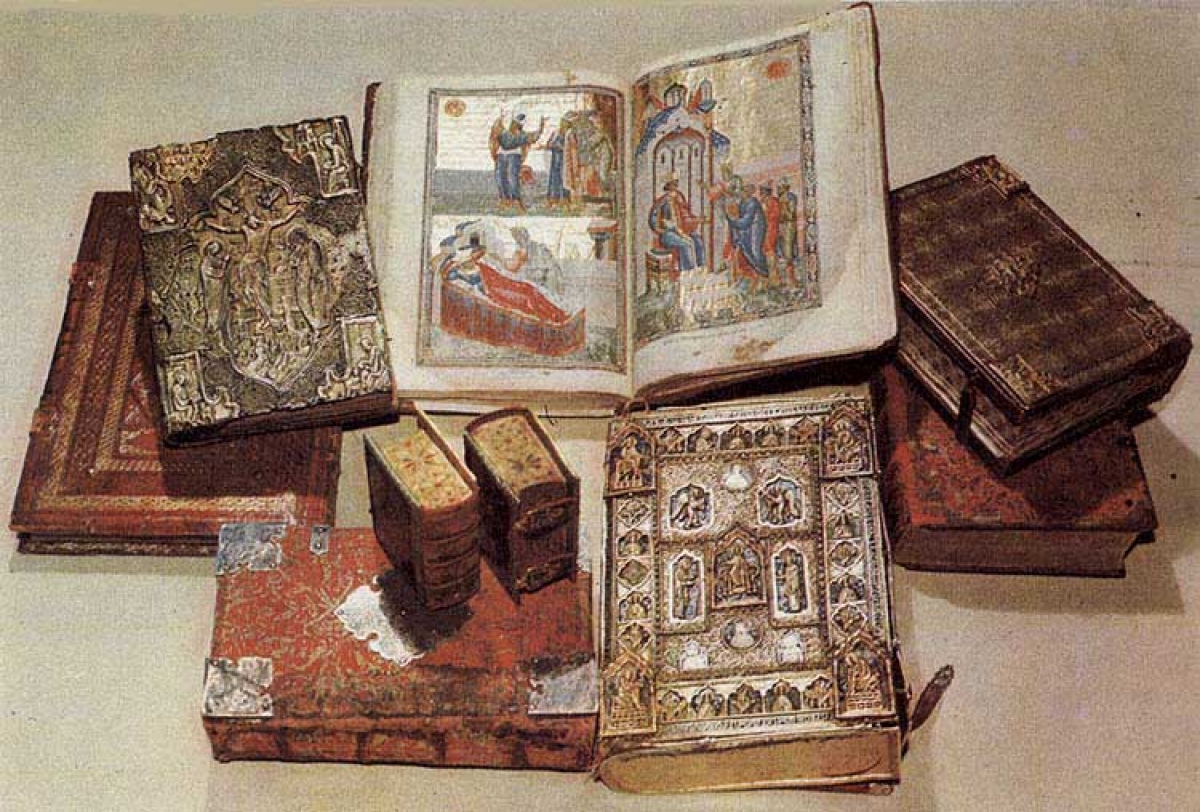 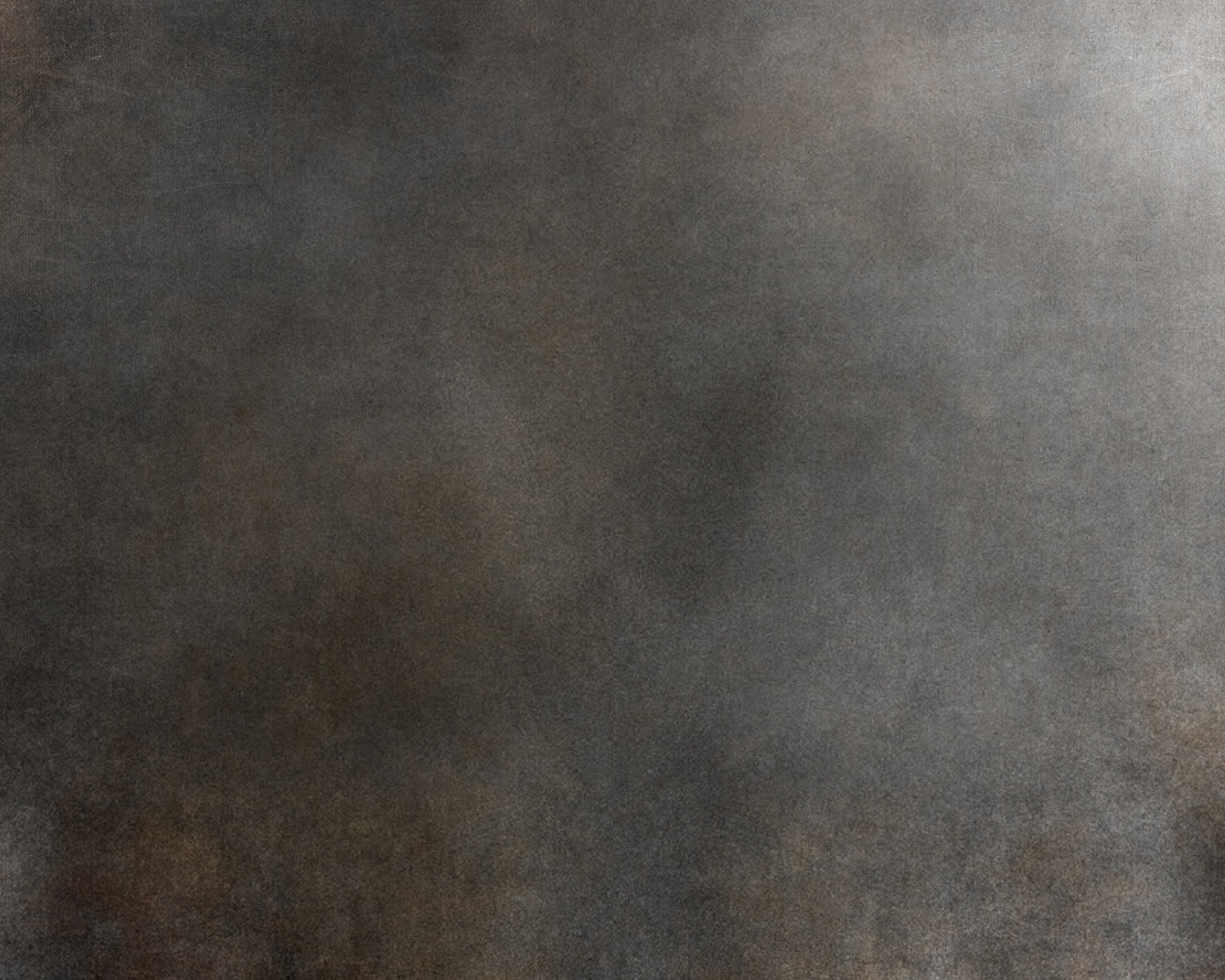 Первая рукописная книга
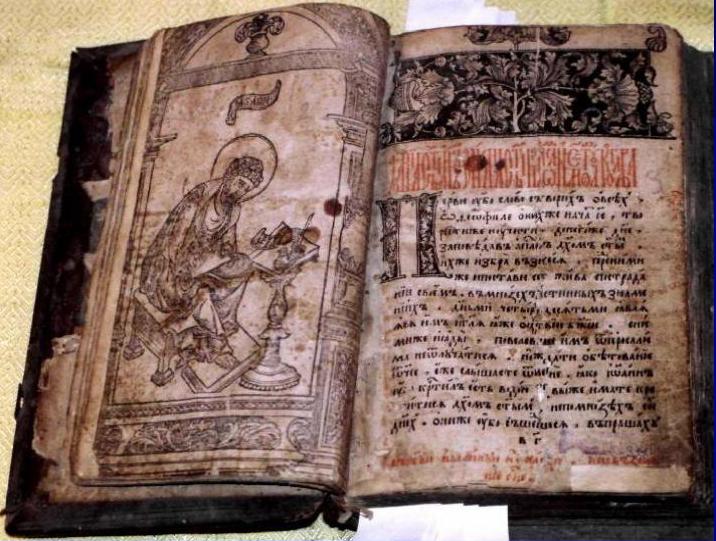 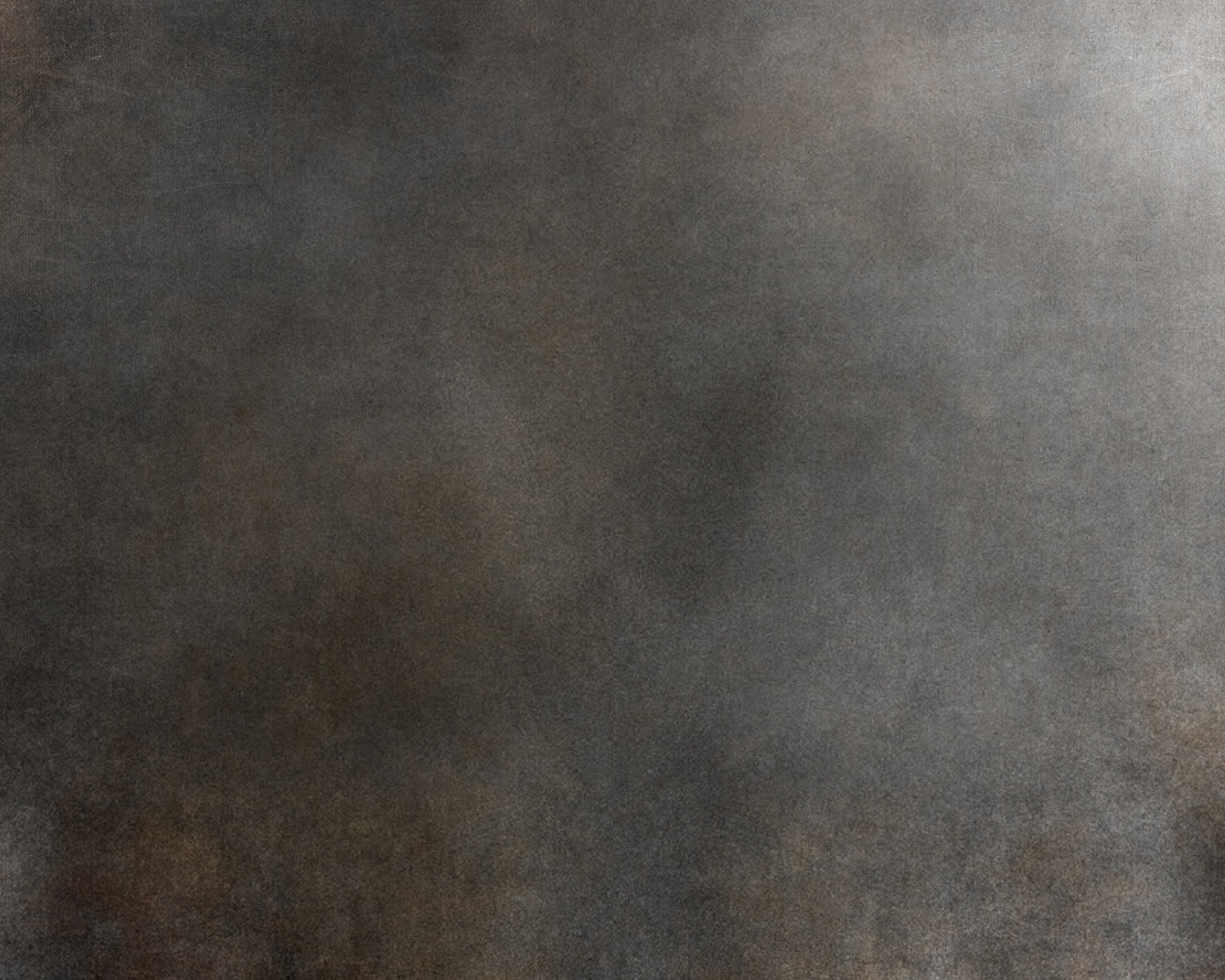 Берястеные грамоты
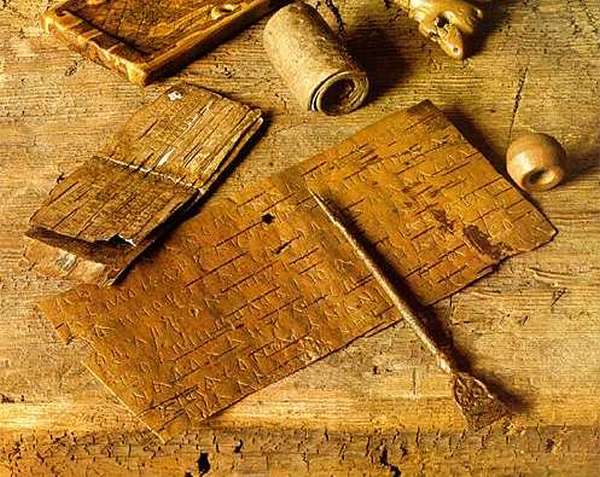 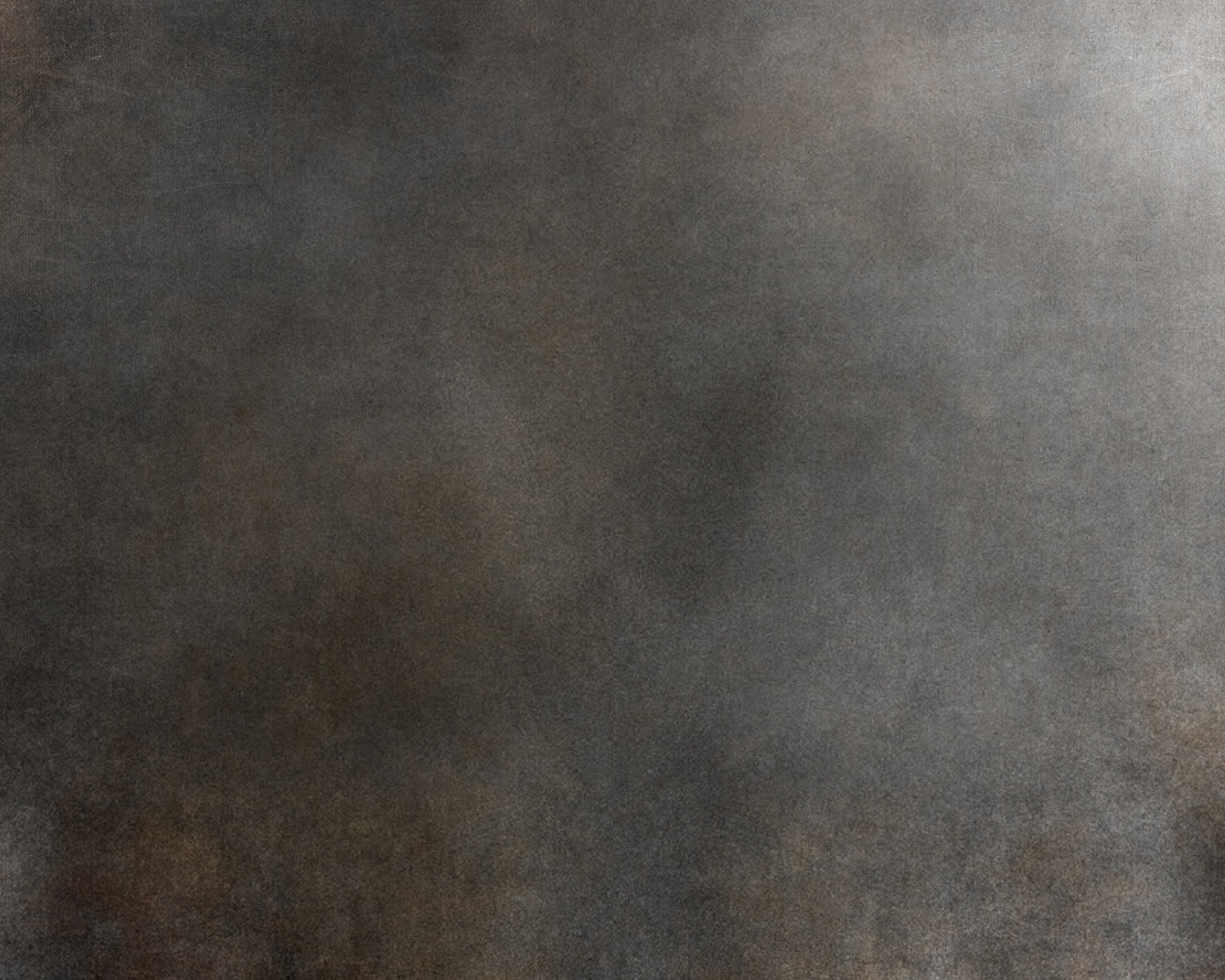 Берястеные грамоты
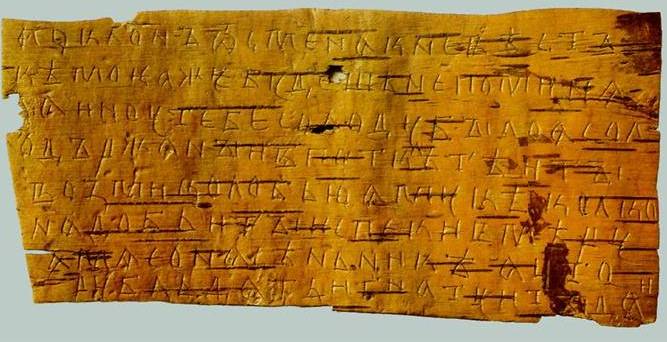 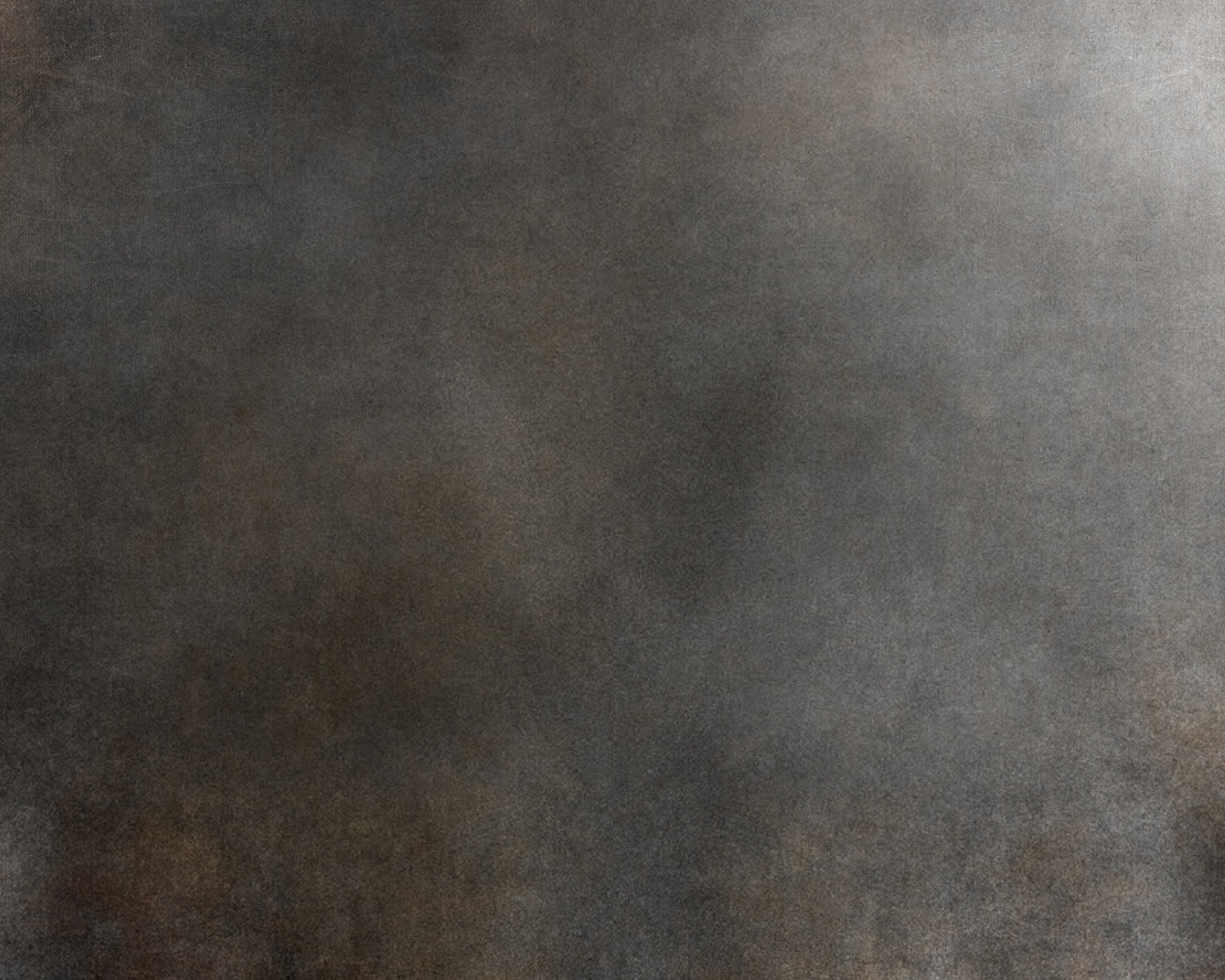 Азбука
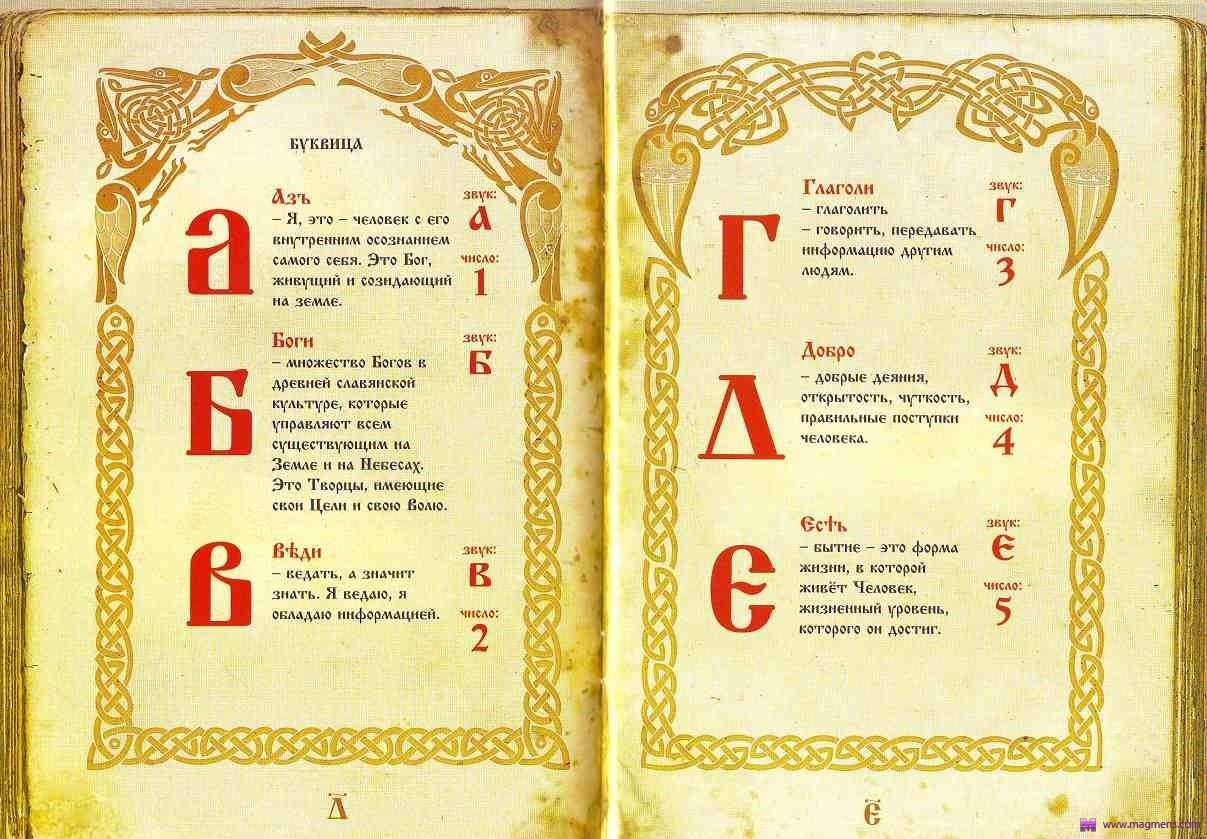 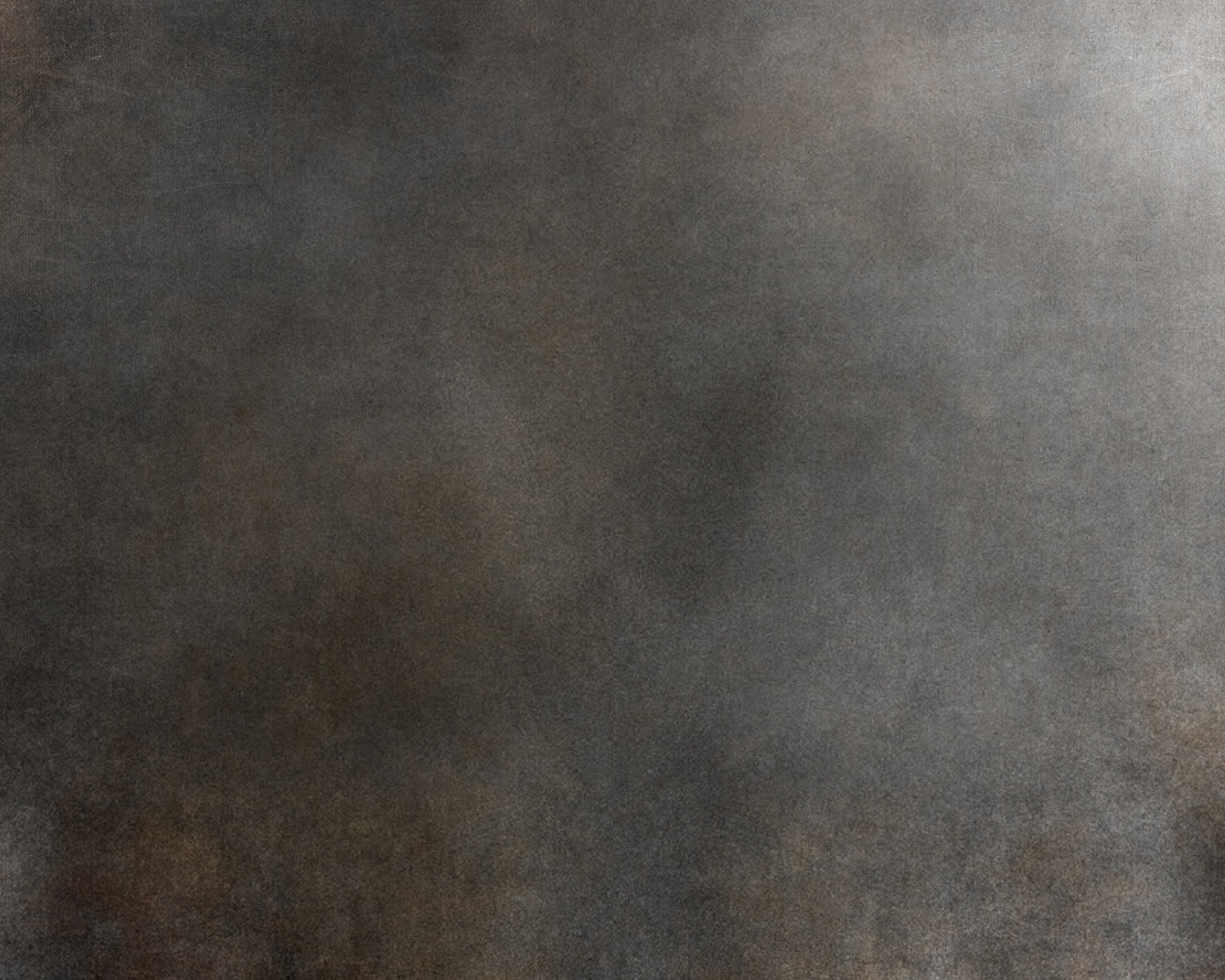 Викторина
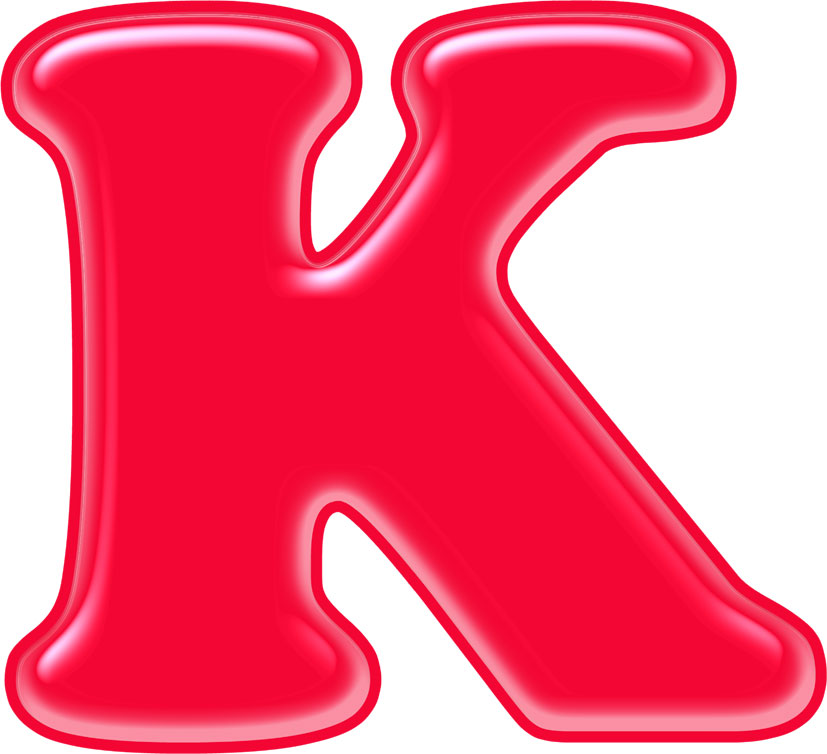 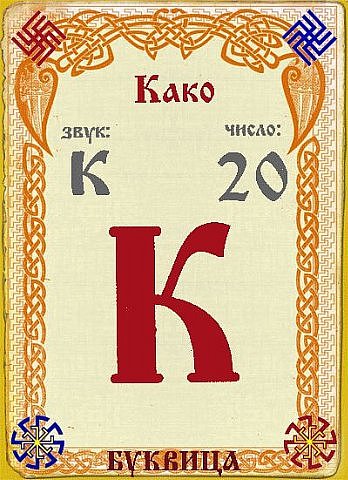 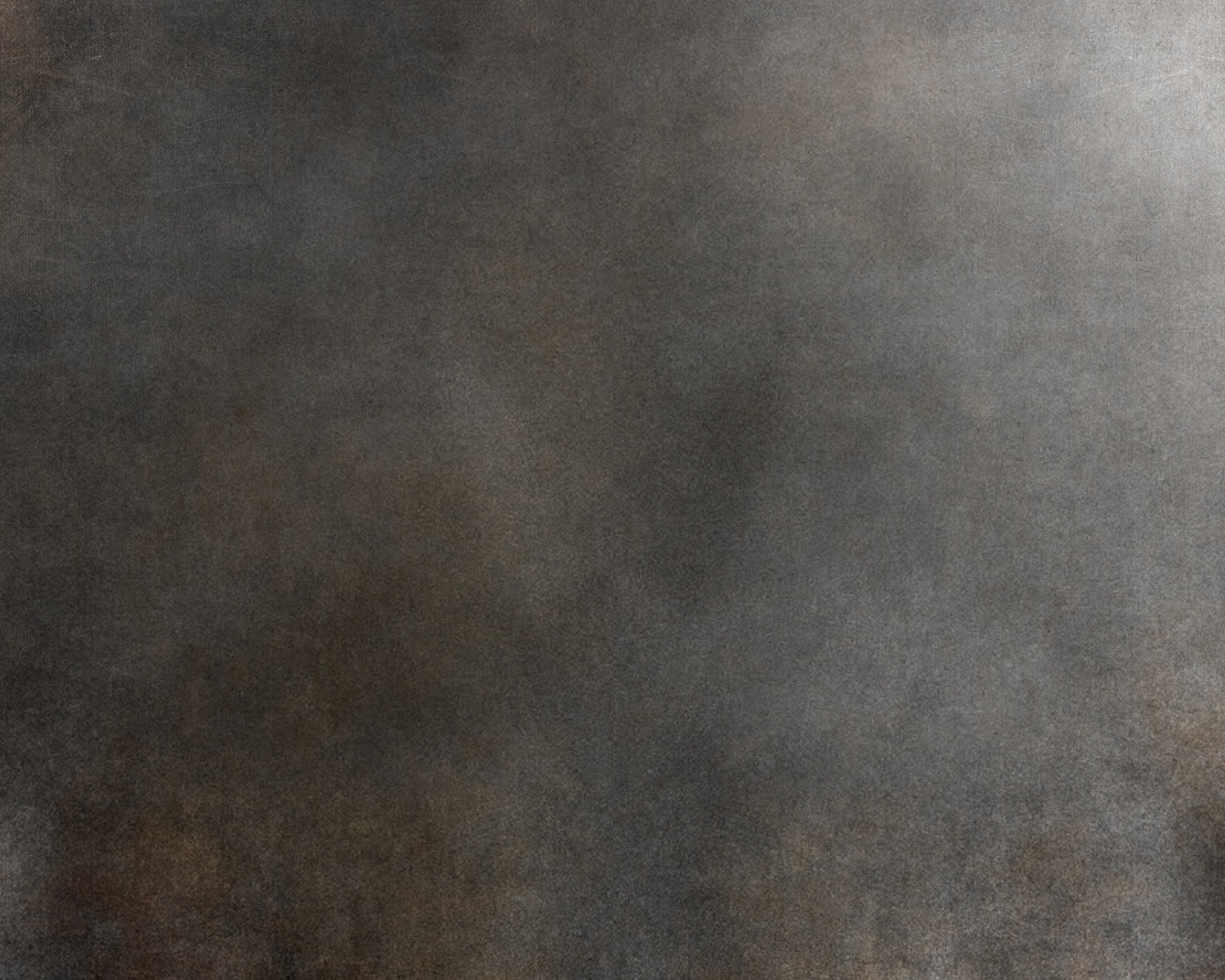 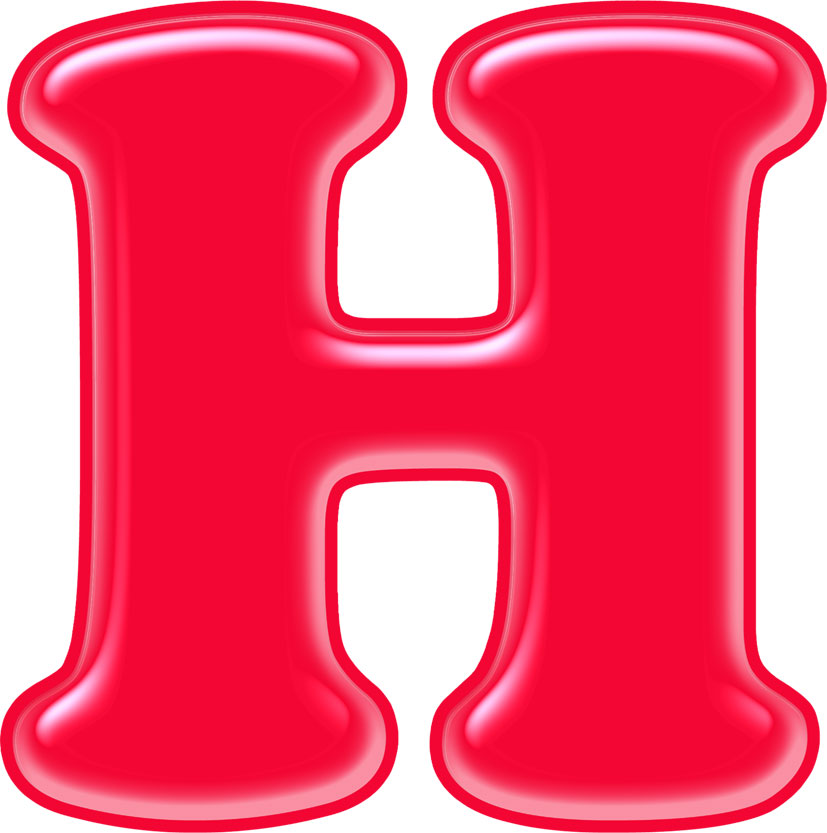 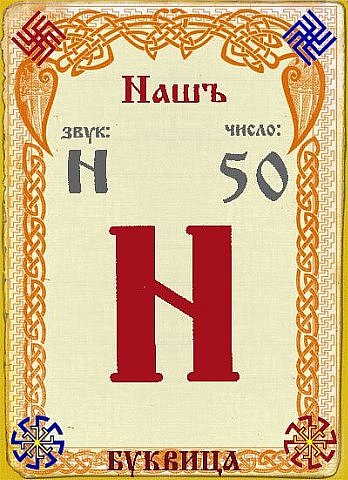 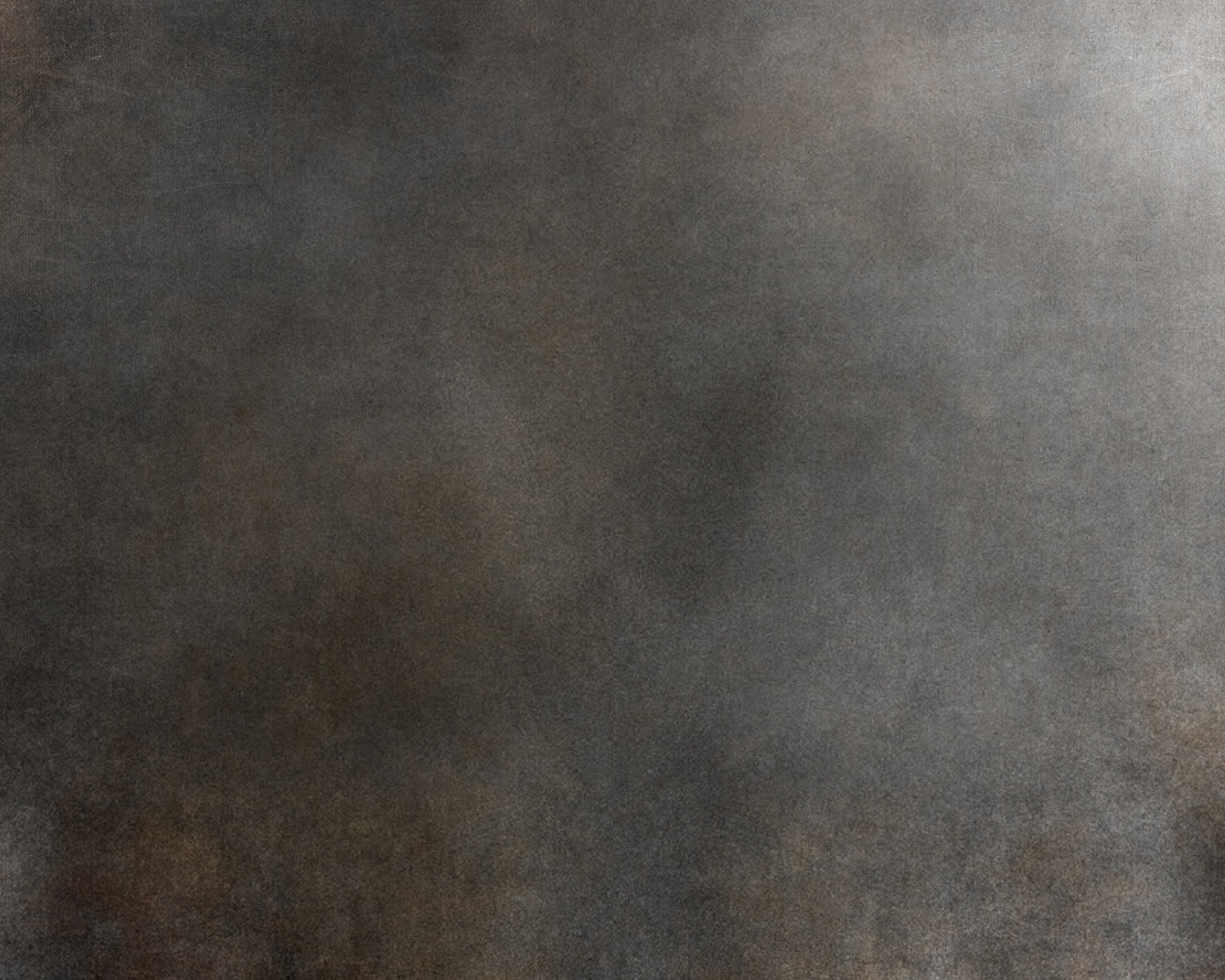 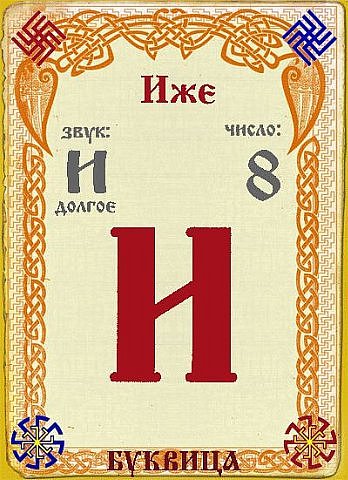 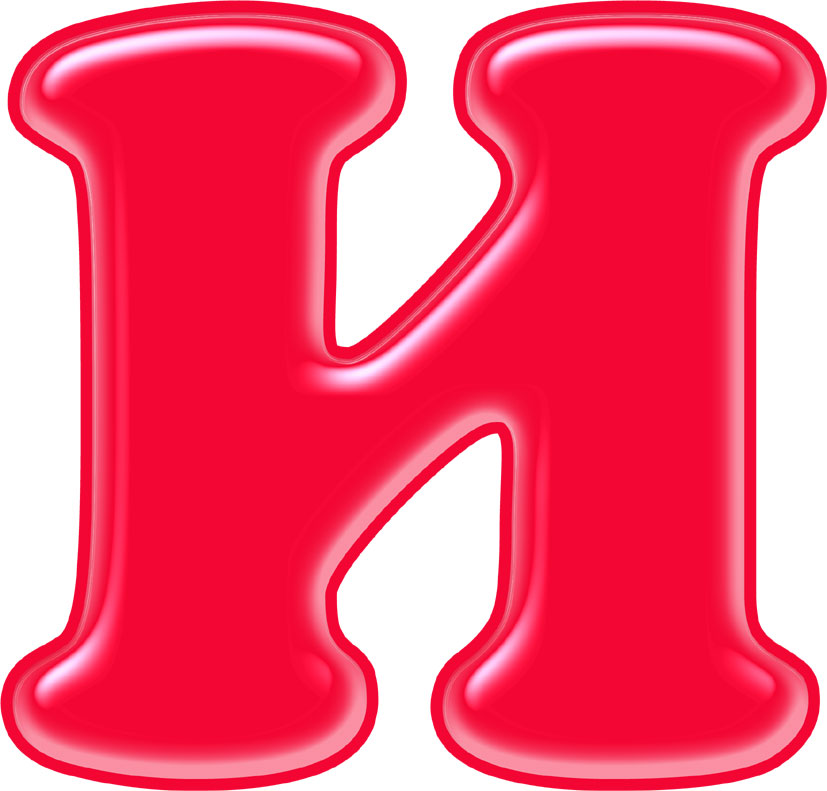 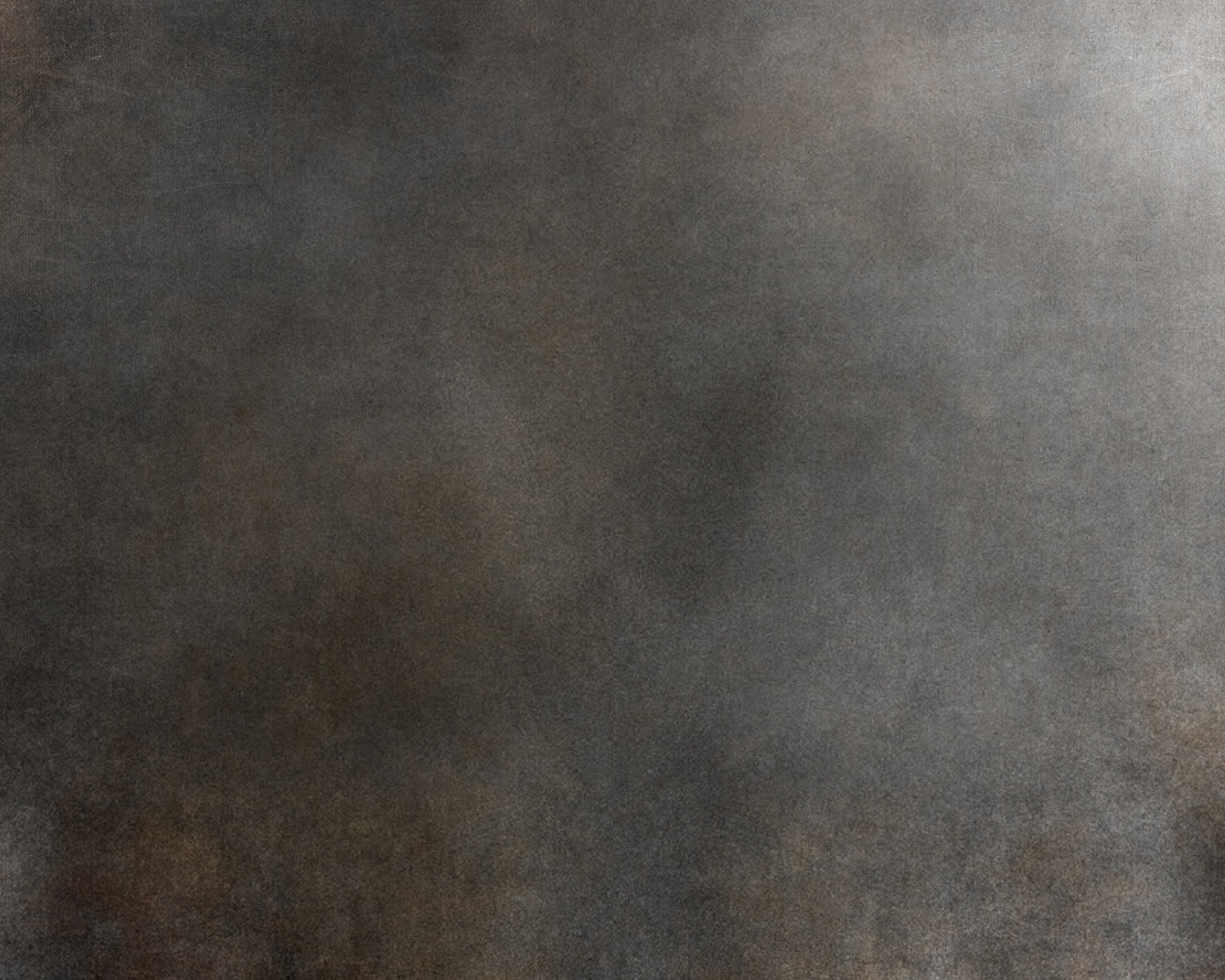 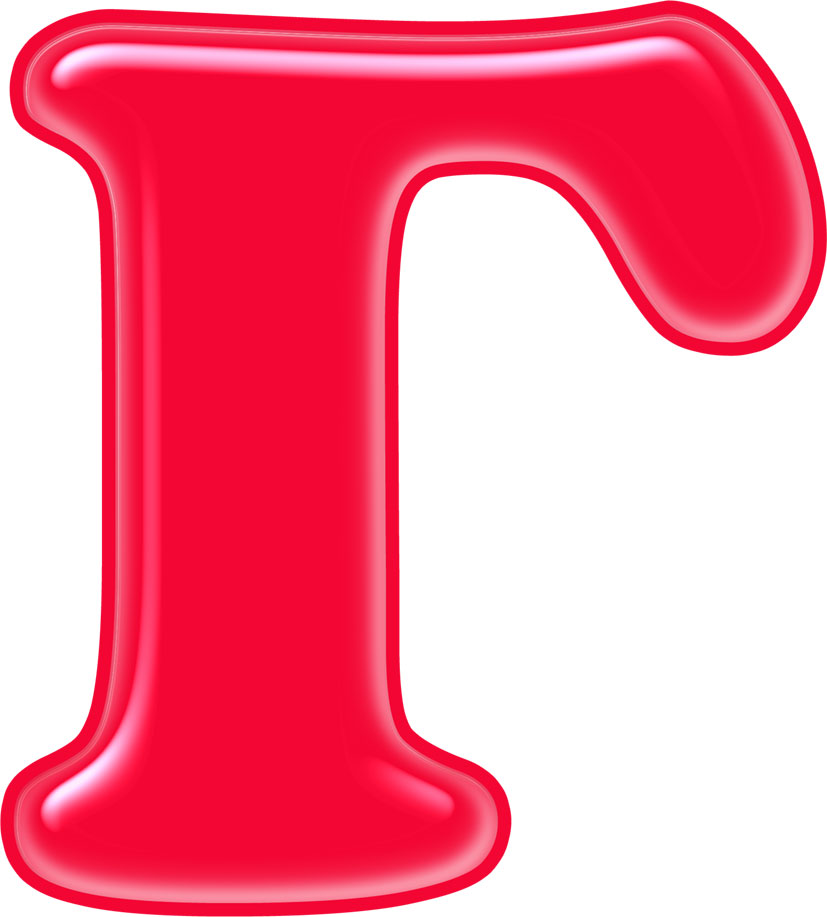 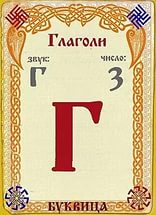 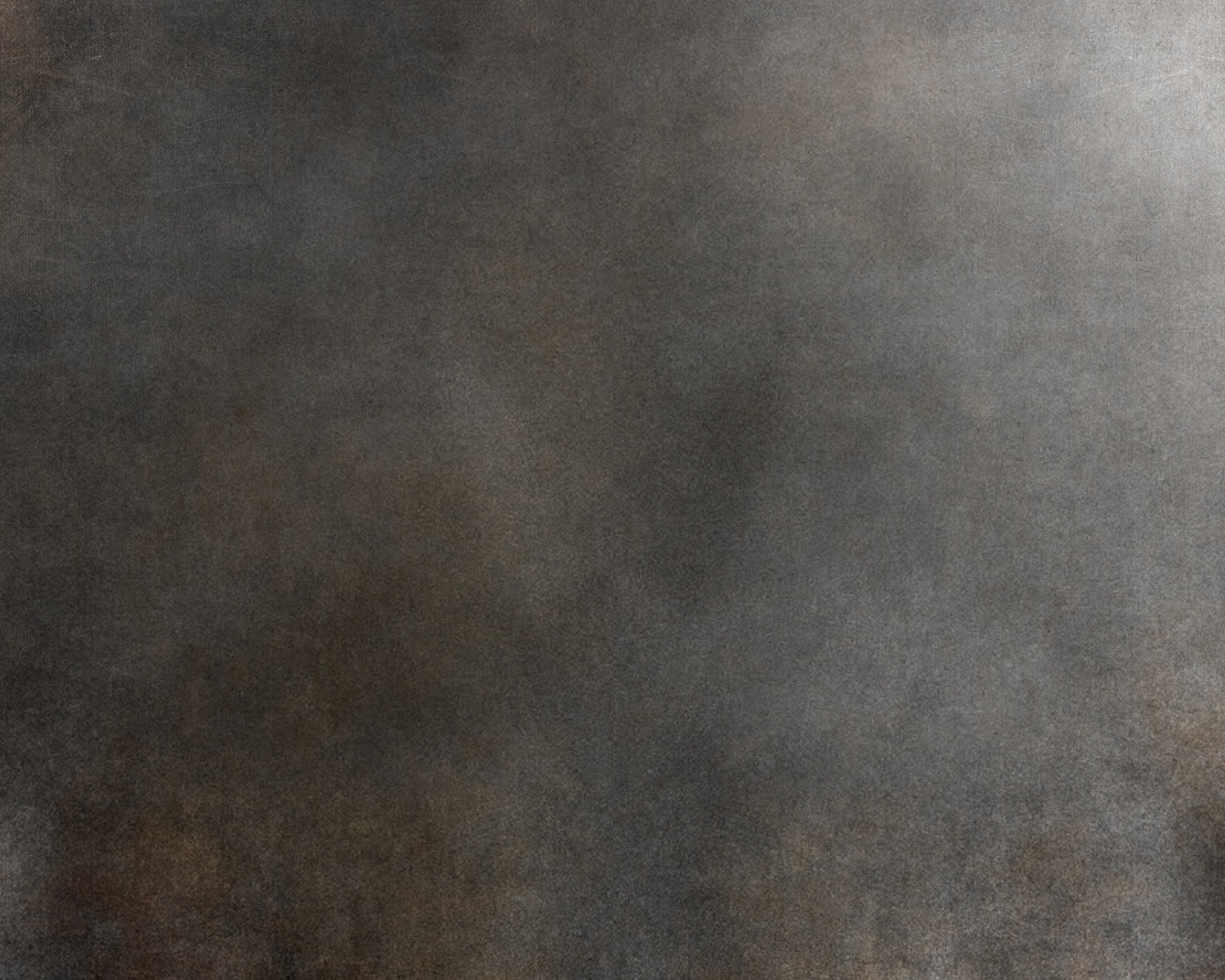 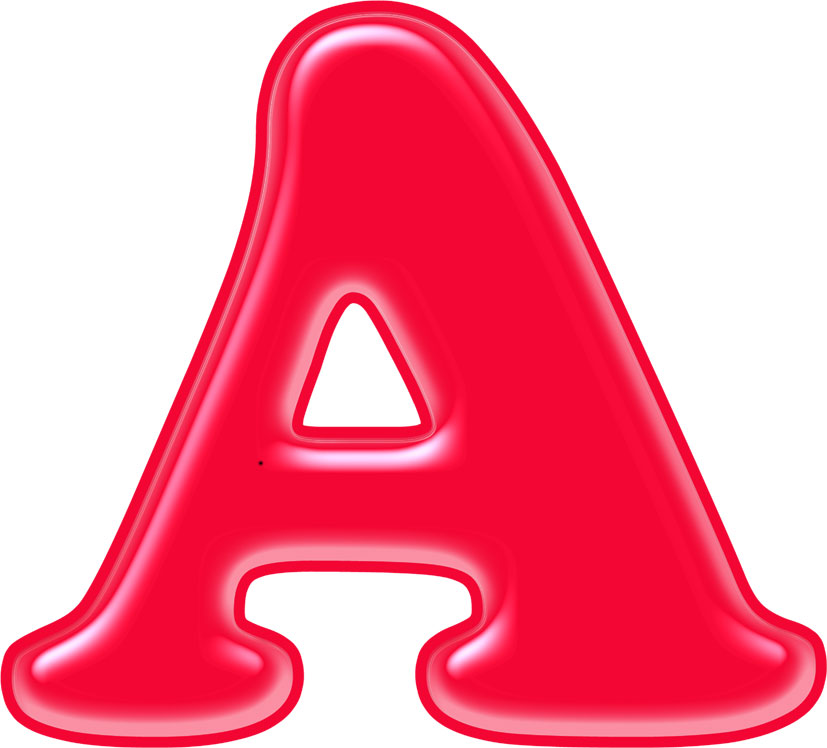 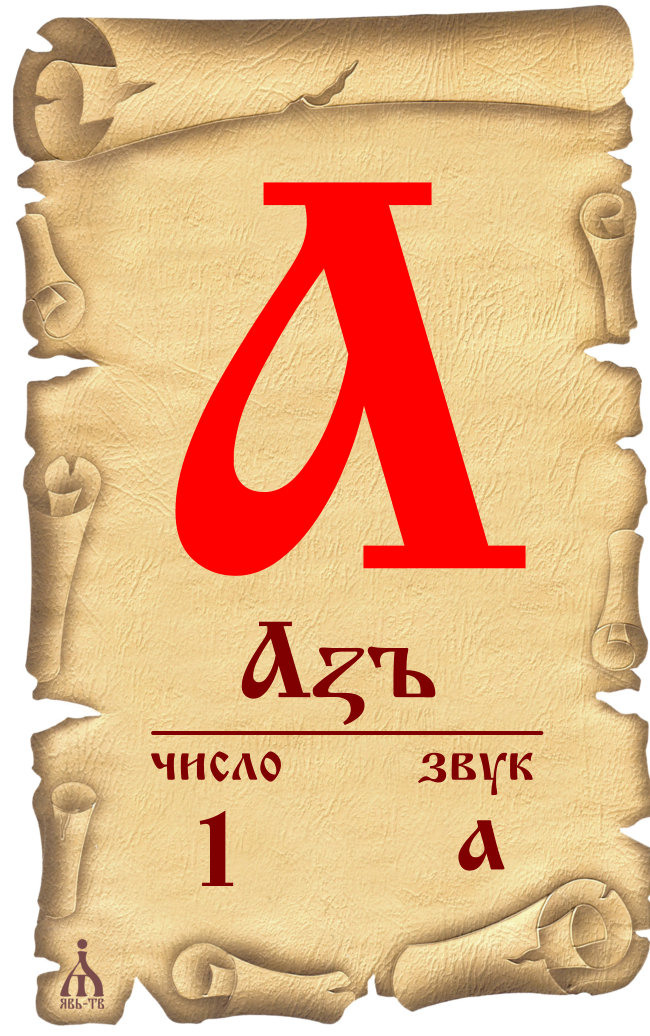 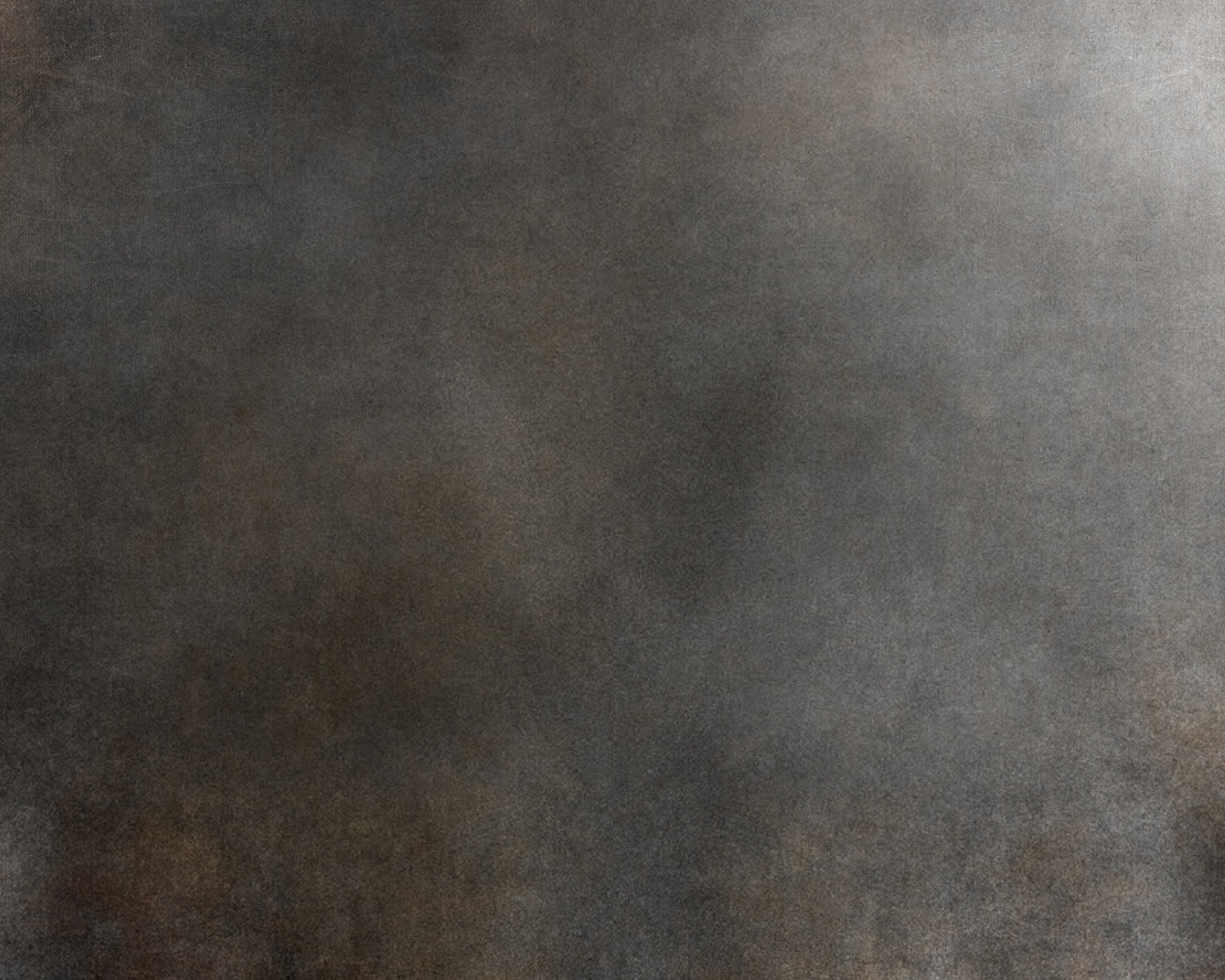 К Н И Г А
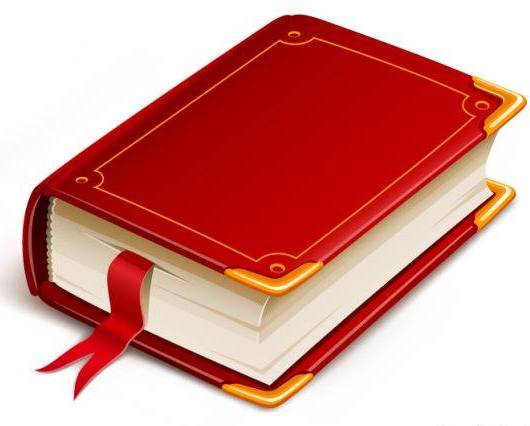 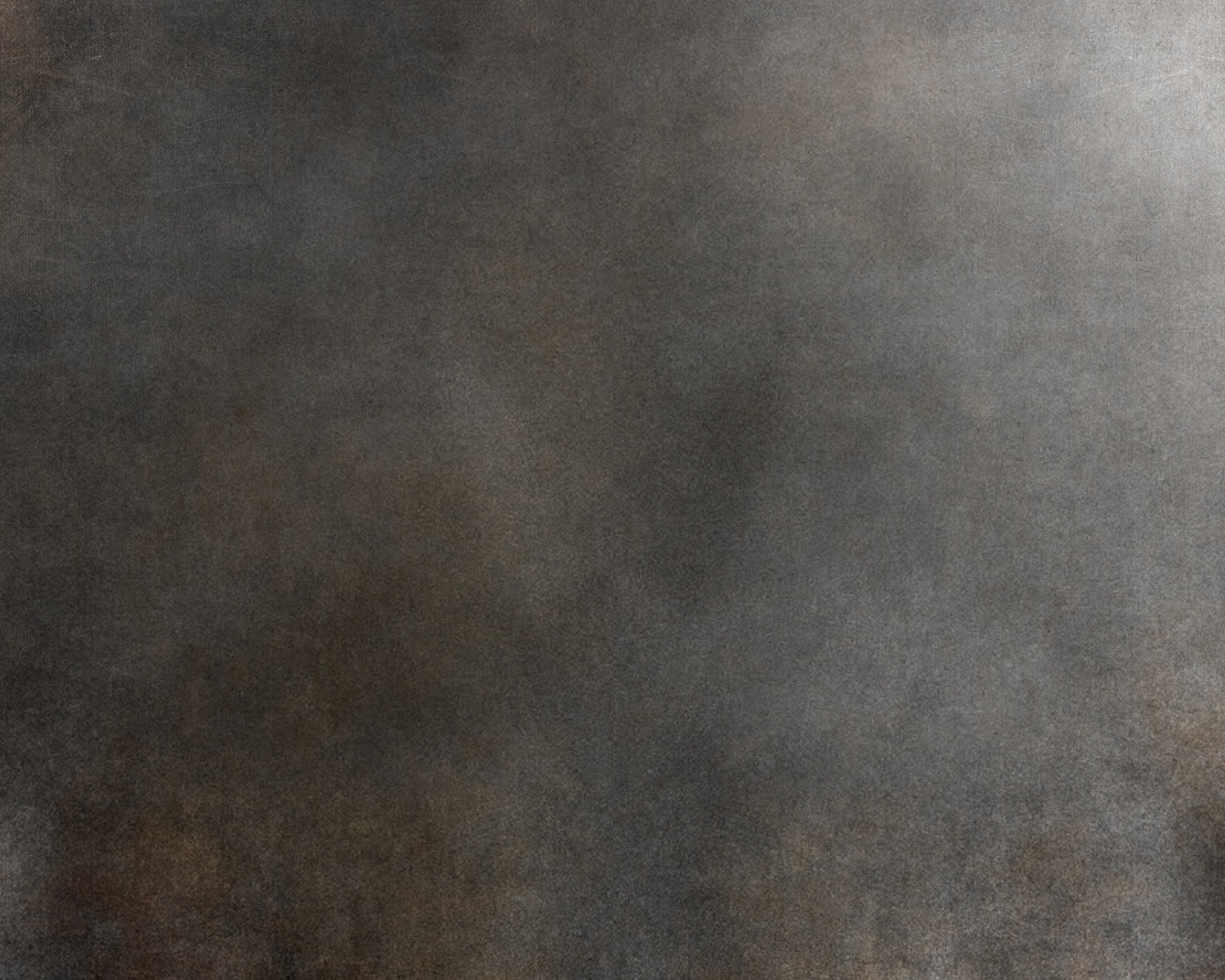 Памятник
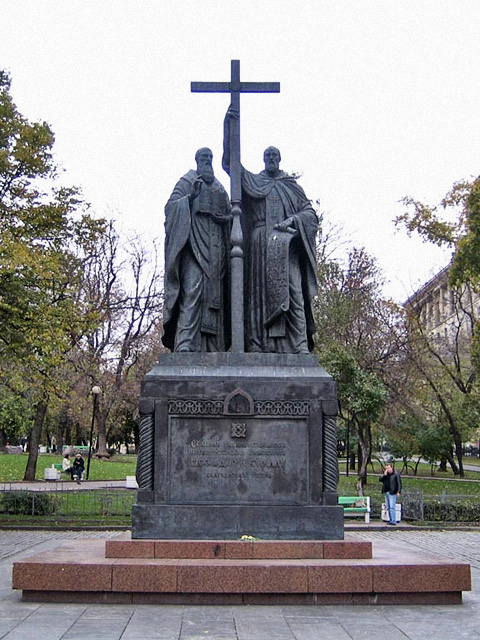 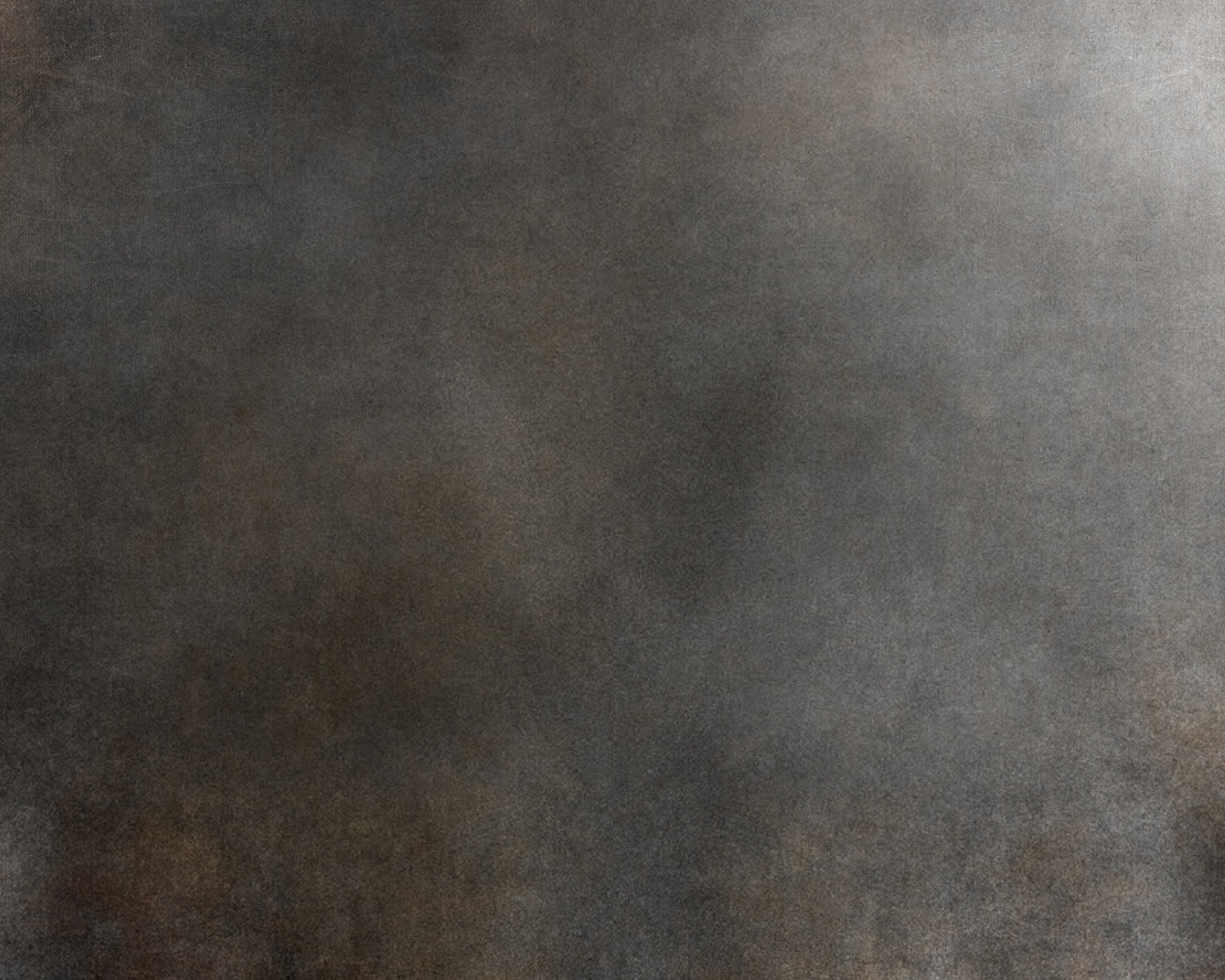 Спасибо
 за внимание!